Welcome!
The University and State Library (ULB)
ULB Düsseldorf
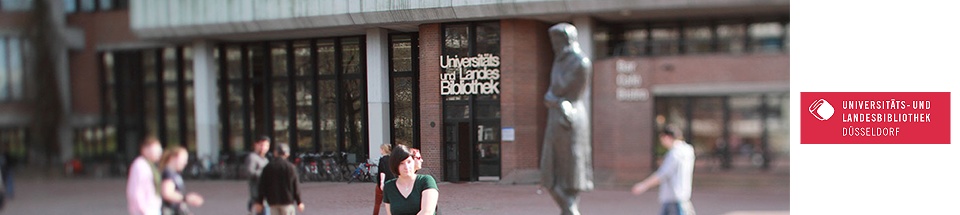 2
ULB Düsseldorf
Content
Overview
What is interesting for you?
Where you can find the library
On campus
Online
Your user account
VPN
Data bases
Learning area and group rooms
Current regulations
3
ULB Düsseldorf
1. Overview – general information
The university and state library Düsseldorf (ULB) is a central service institution of the HHU
Current opening hours: 	Monday - Friday: 8 am – 10 pm
 			Saturday & Sunday: 10 am – 7 pm
The ULB provides public access to their stocks and offers 
→ More on their homepage:
https://www.ulb.hhu.de
4
ULB Düsseldorf
2. What is interesting for you?
(Online) catalogue with information about literature and availability
Possibility to reserve and extend loan of your literature
Interlibrary loan (for your master thesis) 
Overview of your books on loan and lending period
VPN 
Learning area and group rooms
Scanning and printing
5
[Speaker Notes: VPN – for literature research. Some papers are only accessible through the university vpn]
ULB Düsseldorf
3. Where is the library?
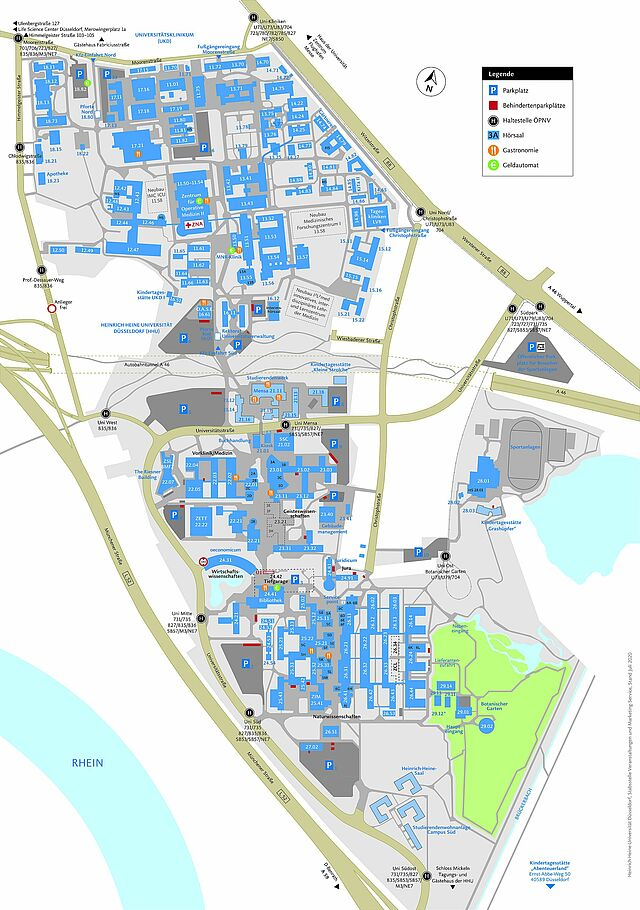 … on the campus?
6
ULB Düsseldorf
3. Where is the library?
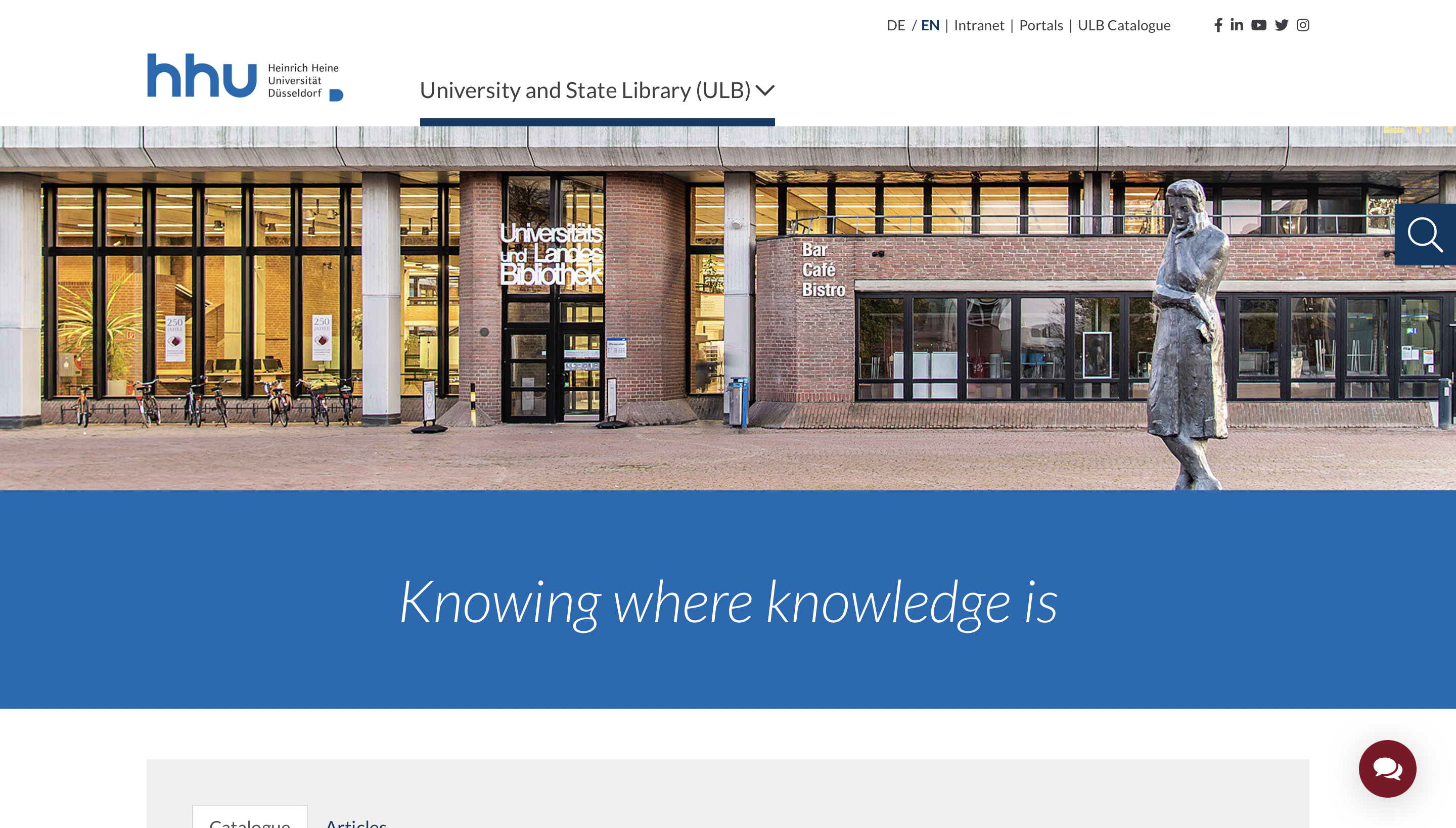 … Online?
Just go to:
https://www.ulb.hhu.de/en/

You can change the language
      in the top right corner
7
ULB Düsseldorf
4. Your user account
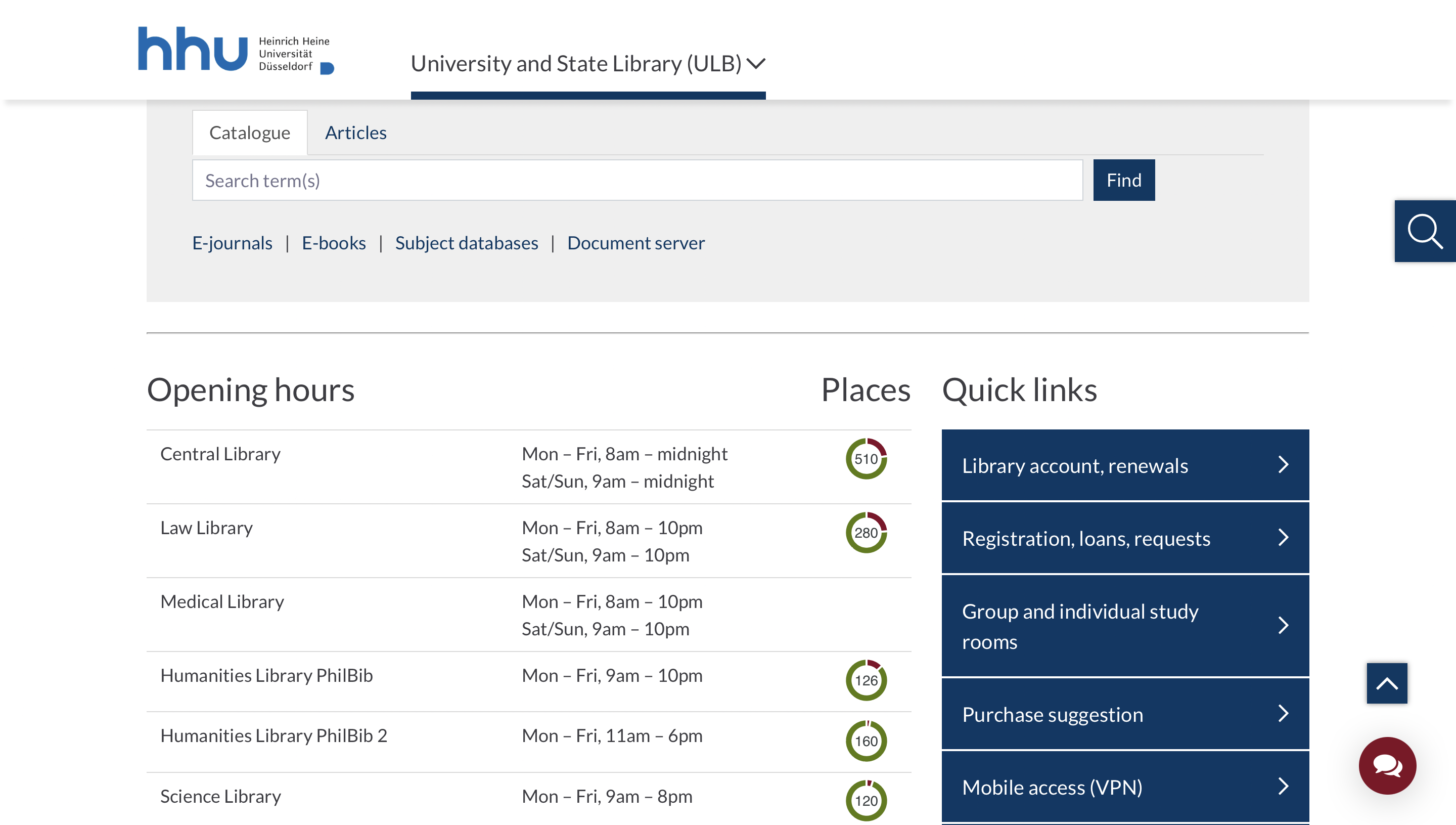 8
ULB Düsseldorf
4. Your user account
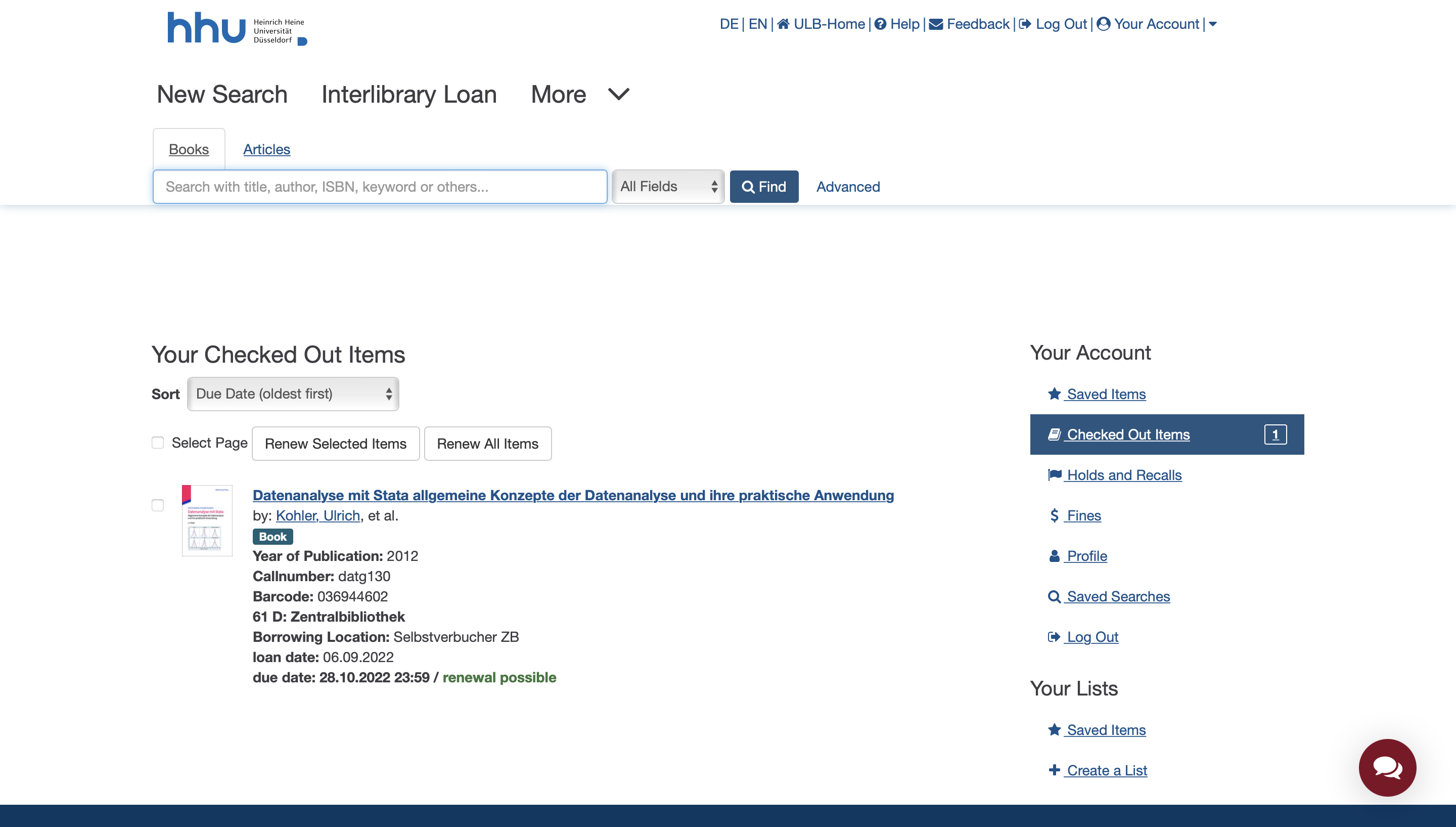 9
ULB Düsseldorf
5. VPN
VPN = Virtual Private Network
„Into the university network from home“ 
Acces to services only availabe through the campus network (online literature, journals)
After authentication you have access as if you were on campus
https://www.zim.hhu.de/servicekatalog/netze/vpn
10
ULB Düsseldorf
5. VPN-Installation
Installation directions
11
ULB Düsseldorf
6. Data bases
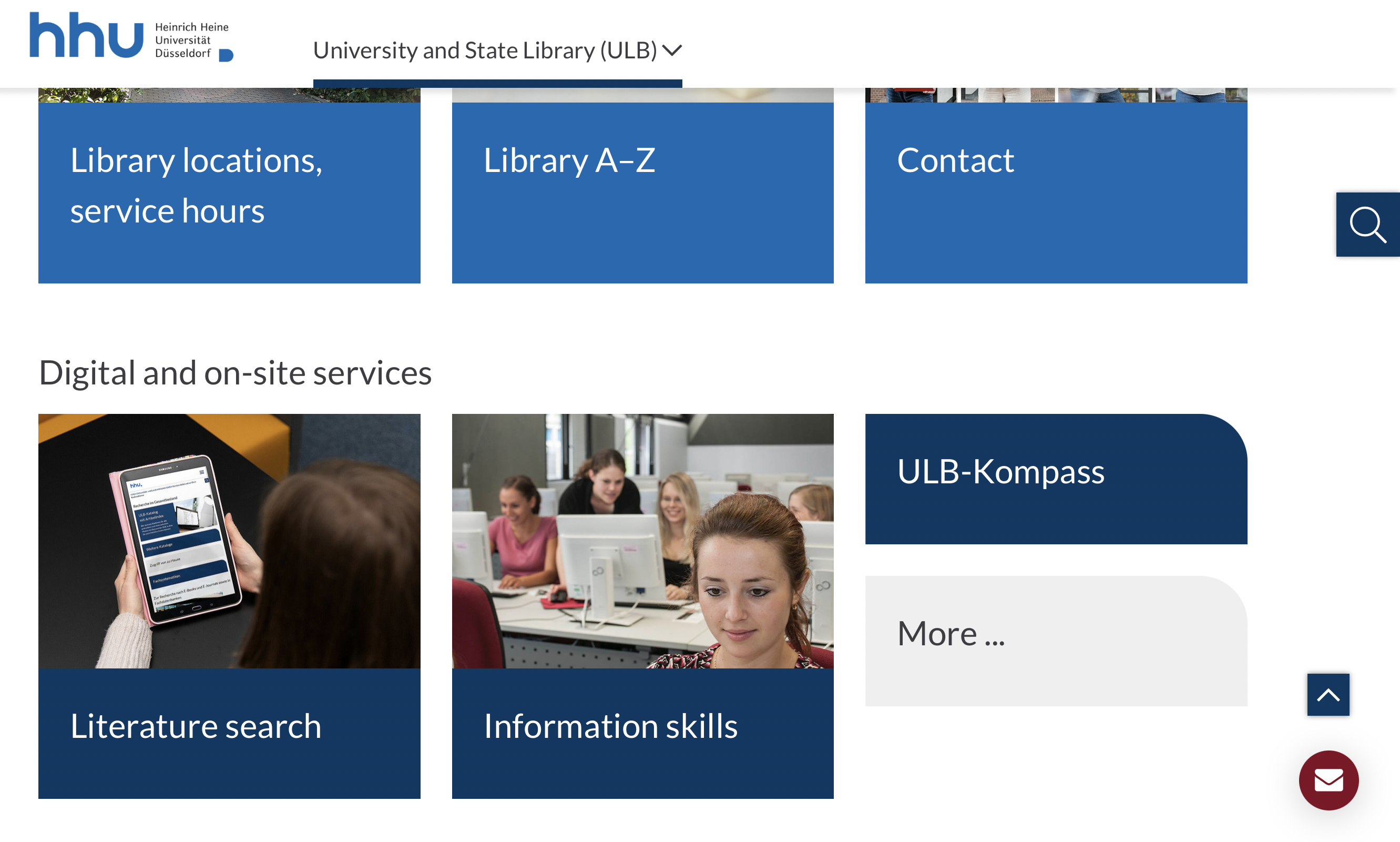 12
ULB Düsseldorf
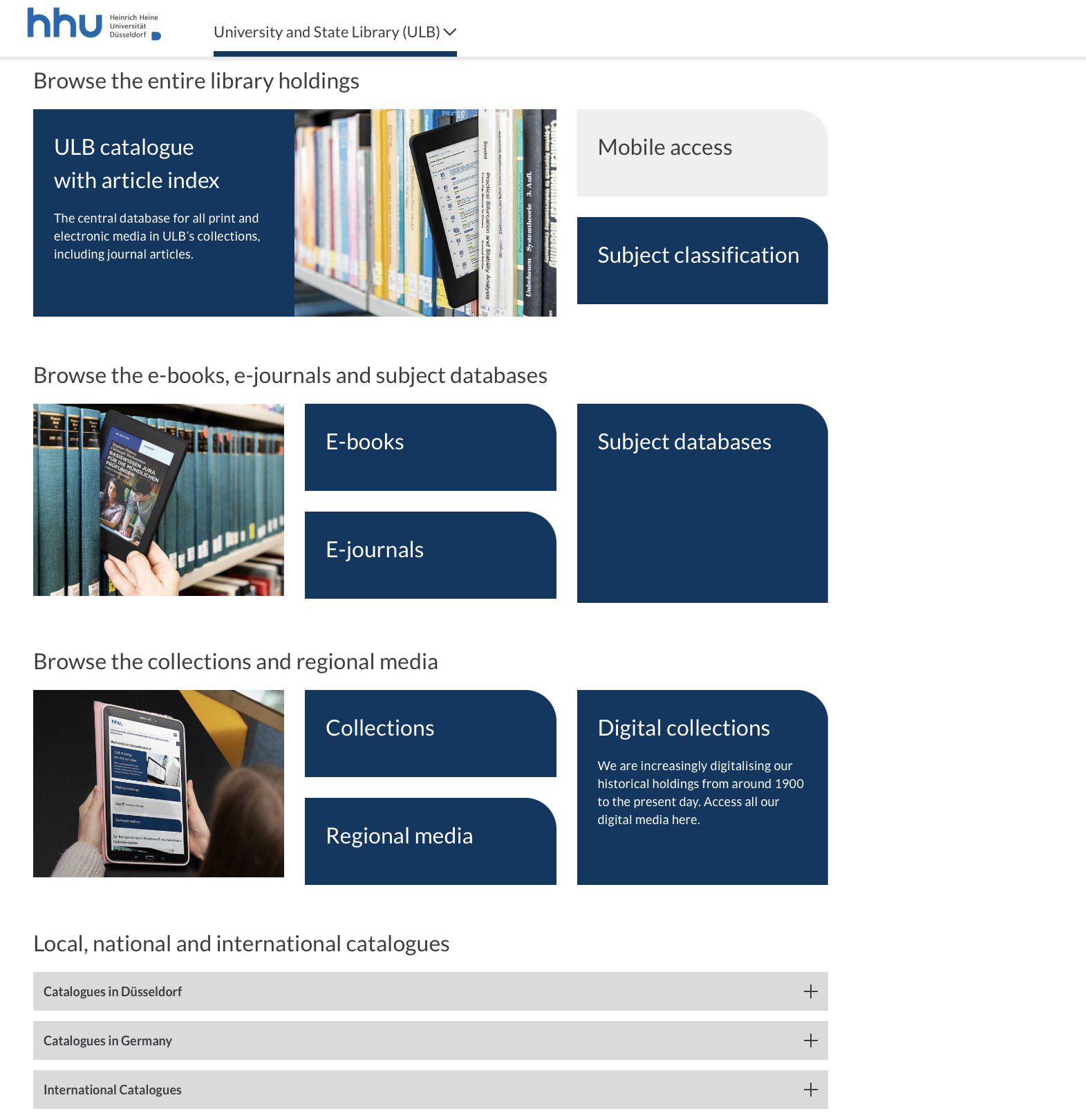 6. Data bases
13
ULB Düsseldorf
6. Data bases
More important data bases for research: 
www.wiso-net.de 
www.isiknowledge.com 
www.jstor.org
www.sciencedirect.com
14
ULB Düsseldorf
7. Learning area and group rooms
Scanning and printing:
You can scan, print and copy at the second floor of the central library building (24.41)
(Color and transparency copies only at the Copy-Shop!)

More ULB offers:
Introduction to the library and management of literature
Schoolings
Seminares
15
ULB Düsseldorf
7. Learning area and group rooms
16
ULB Düsseldorf
8. Current regulations
No reservations needed for the places in the library
Mandatory mask-wearing in O.A.S.E (special library for medicine), but not in the central library


Inform yourself about the current regulations on the homepage or on the ULB Instagram channel (@ulbduesseldorf) regularly
17
ULB Düsseldorf
Questions?
18
ULB Düsseldorf
Thank you for your time!
19